Prof. Monica Berger
COMD3504Library Workshop
Goals
1
Citation
2
Your research questions
3
Searching Art Full Text
4
Searching Academic Source Complete
5
Searching for books
What is a citation (bibliographic entry)?
3
Alvarez, Nadia, and Jack Mearns. “The benefits of writing and performing in the spoken word poetry community.” The Arts in Psychotherapy, vol. 41, no. 3, July 2014, pp. 263-268. ScienceDirect, doi:10.1016/j.aip.2014.03.004.
What is a citation (bibliographic entry)?
3
Ontiveros, Randy J. In the Spirit of a New People: The Cultural Politics of the Chicano Movement. New York UP, 2014. [+ URL if online]
Citations and writing support guide
Get citations from library products
Zoterobib good for websites
Easybib
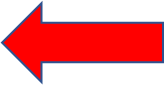 Why Cite?
If I am not quoting text, do I need to cite?
Your research topics
Example research questions + related questions / search words (keywords)
how design affects littering behavior in individuals (Lola)
How album cover art influences the audience’s perception of the music. (Nina)
AI and album cover design (Fenix)
generative AI as a productivity tool for designers? (Lyonel)
emulate nature in UX design (Sarahjane)
Impact of stage design on concert experience (Jonathan) 
game aesthetics as marketing tool (Ziqi)
design activism revolutionized African-American graphic design (Jennell)
What type of design? Packaging? Garbage cans? – littering + design
“album cover art” + perception
“artificial intelligence” + “album cover design”
A bit broad … “generative artificial intelligence” or “generative ai” + productivity + design*
Nature + “user experience design” or “ux design”
“stage design” + “concert experience” 
“game aesthetics” + marketing + “game industry”
“design activism” “African American graphic design”
Background info? How? Why?
Google, Wikipedia, library encyclopedias [OPPOSING VIEWPOINTS], newspaper articles (NY Times)
What is a database?Where do I find the library’s databases? How do I login at home?
Academic Search Completehttp://cityte.ch/asc
Art Full Texthttp://cityte.ch/aft
OneSearch
Connect with the library!We’re here to help you
Thank you
Monica Bergermberger@citytech.cuny.edu